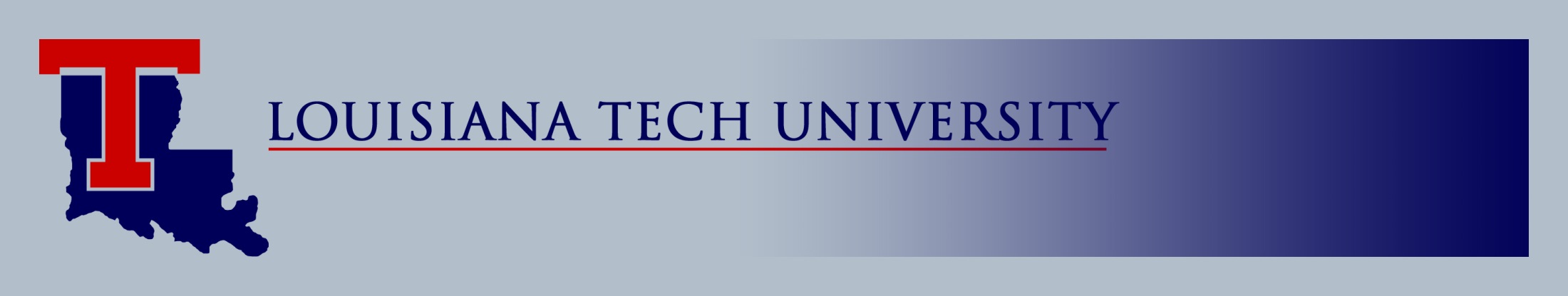 SUPERVISORY RESPONSIBILITIES FOR SAFETY AND RISK MANAGEMENT
Presented by:
Louisiana Tech University
Office of Environmental Health and Safety
Ruston, LA
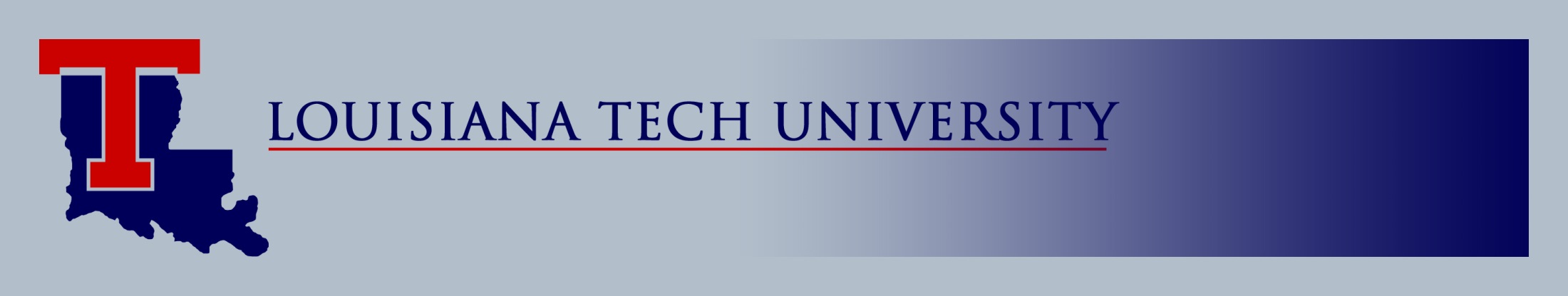 University Policy 4200 reads: 
“It is the policy of the Administration of Louisiana Tech University to provide a work and educational environment which is free from recognized hazards that are or can be responsible for injury or illness. In addition, it is essential that the assets of the University be protected from losses which could result in loss to equipment, research, materials, or buildings. To coordinate these policies, an extensive loss control program has been established as part of the total administrative effort.” 
Central to these efforts are our employees, with oversight from their supervisors.
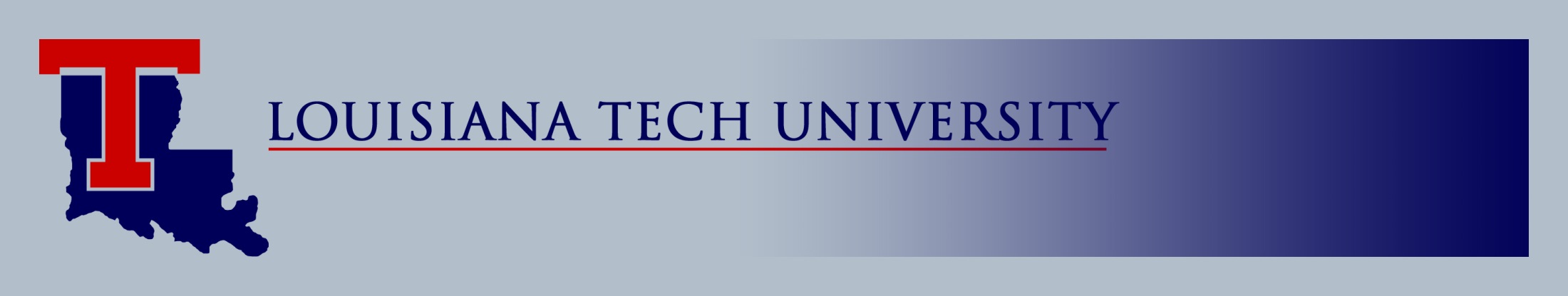 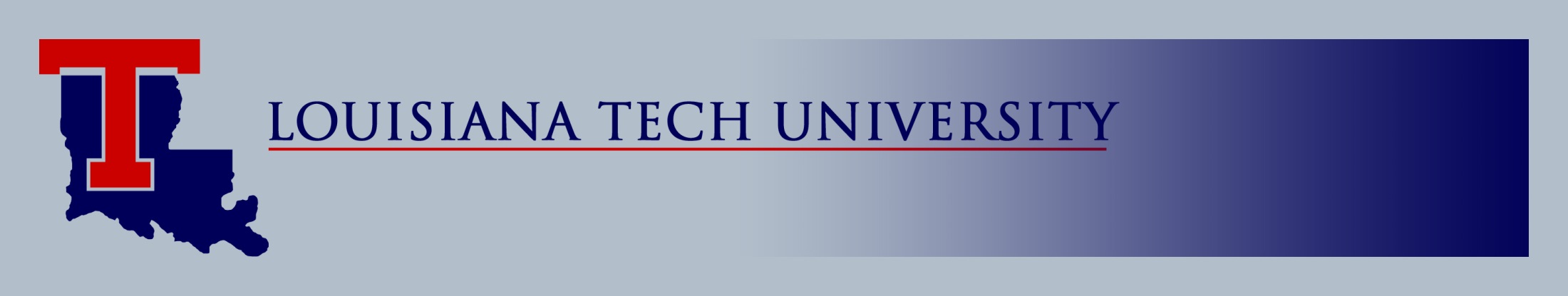 Non-compliance leads to injuries and deaths
For instance the Economic Policy Institute reported that:
Over 8.5 million work-related injuries occurred in the U.S. in 2013 of which 5000 died from these injuries. 
Over 52000 died from work- related illnesses. 
These work-related incidents cost the U.S economy an estimated $250 billion.
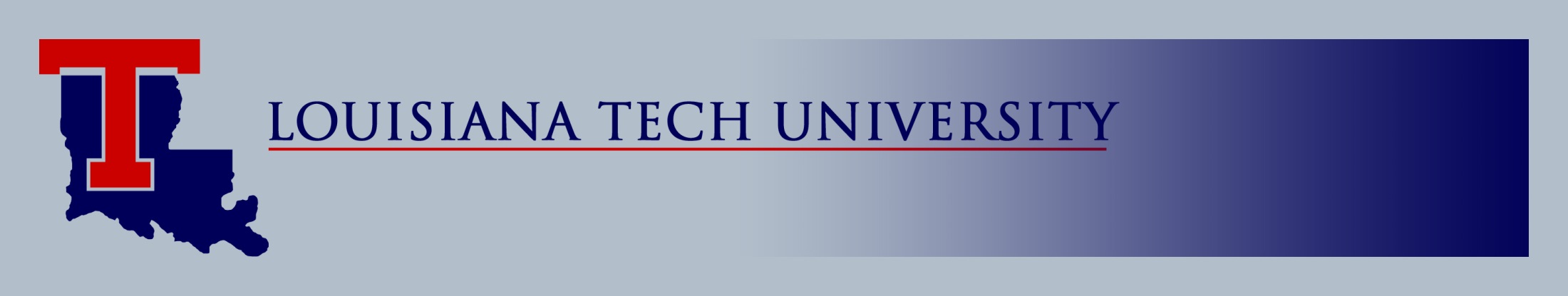 Closer to home:

The State of Louisiana continues to pay hundreds of thousands dollars each year for claims resulting from worker accident/injuries of Louisiana Tech Employees.

VIRTUALLY ALL OF THESE CLAIMS INVOLVE EXPERIENCED, WELL-TRAINED EMPLOYEES  THAT WERE NOT FOLLOWING ESTABLISH WORK PROCEDURES OR NOT USING APPROPRIATE PERSONAL PROTECTIVE DEVICES